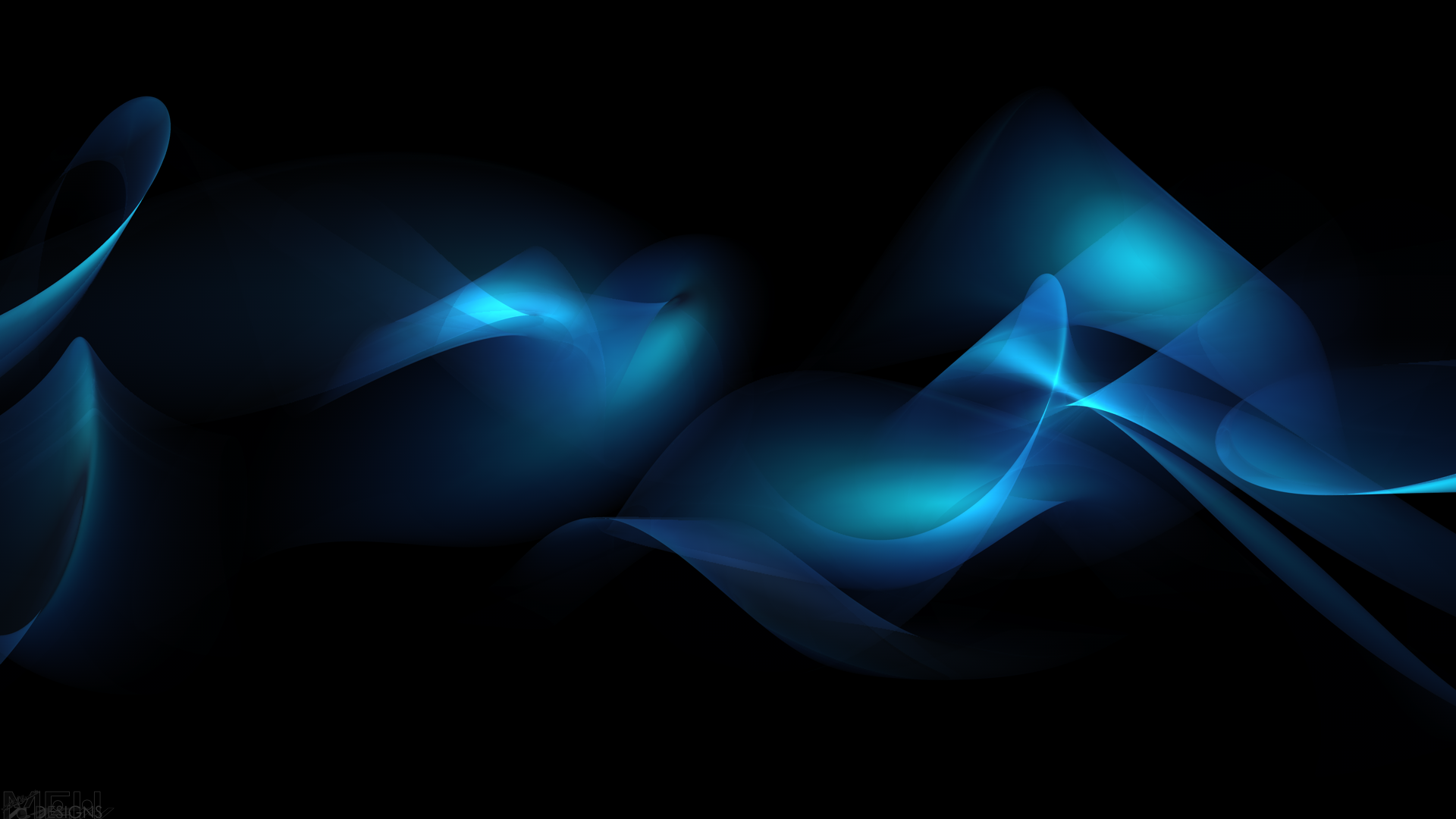 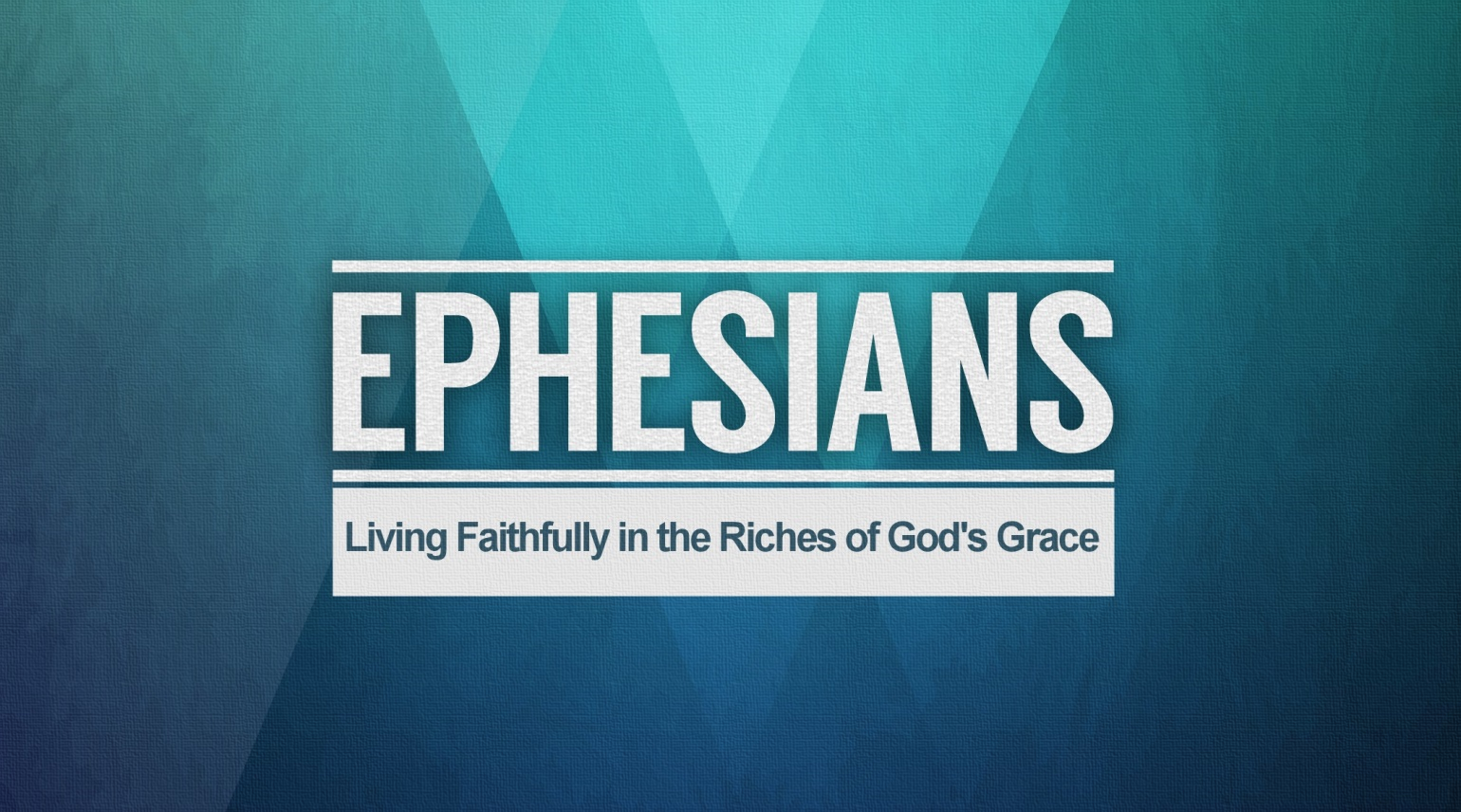 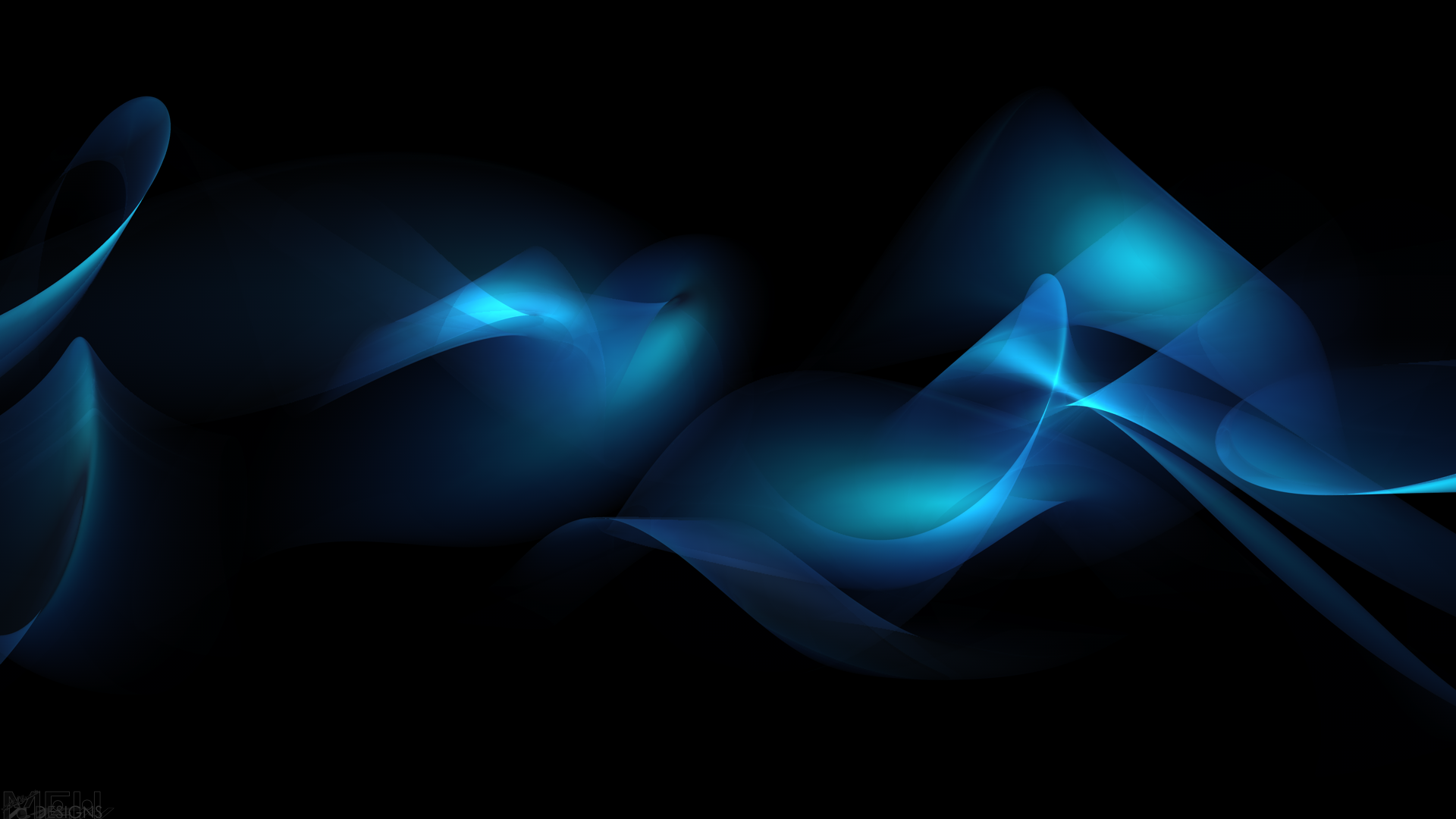 Ephesians 6:18-20
18 With all prayer and petition pray at all times in the Spirit, and with this in view, be on the alert with all perseverance and petition for all the saints, 19 and pray on my behalf, that utterance may be given to me in the opening of my mouth, to make known with boldness the mystery of the gospel, 20 for which I am an ambassador in chains; that in proclaiming it I may speak boldly, as I ought to speak.
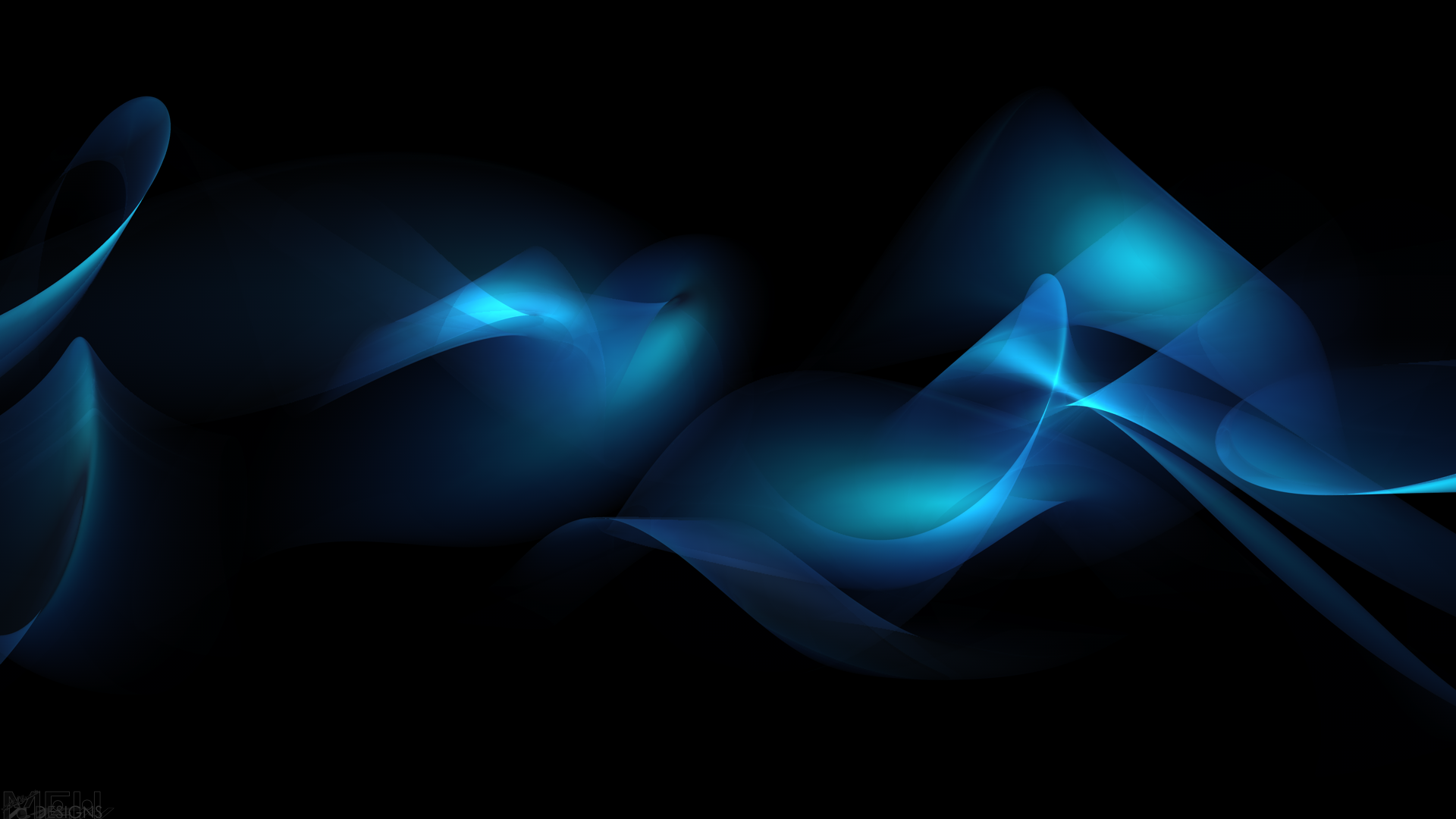 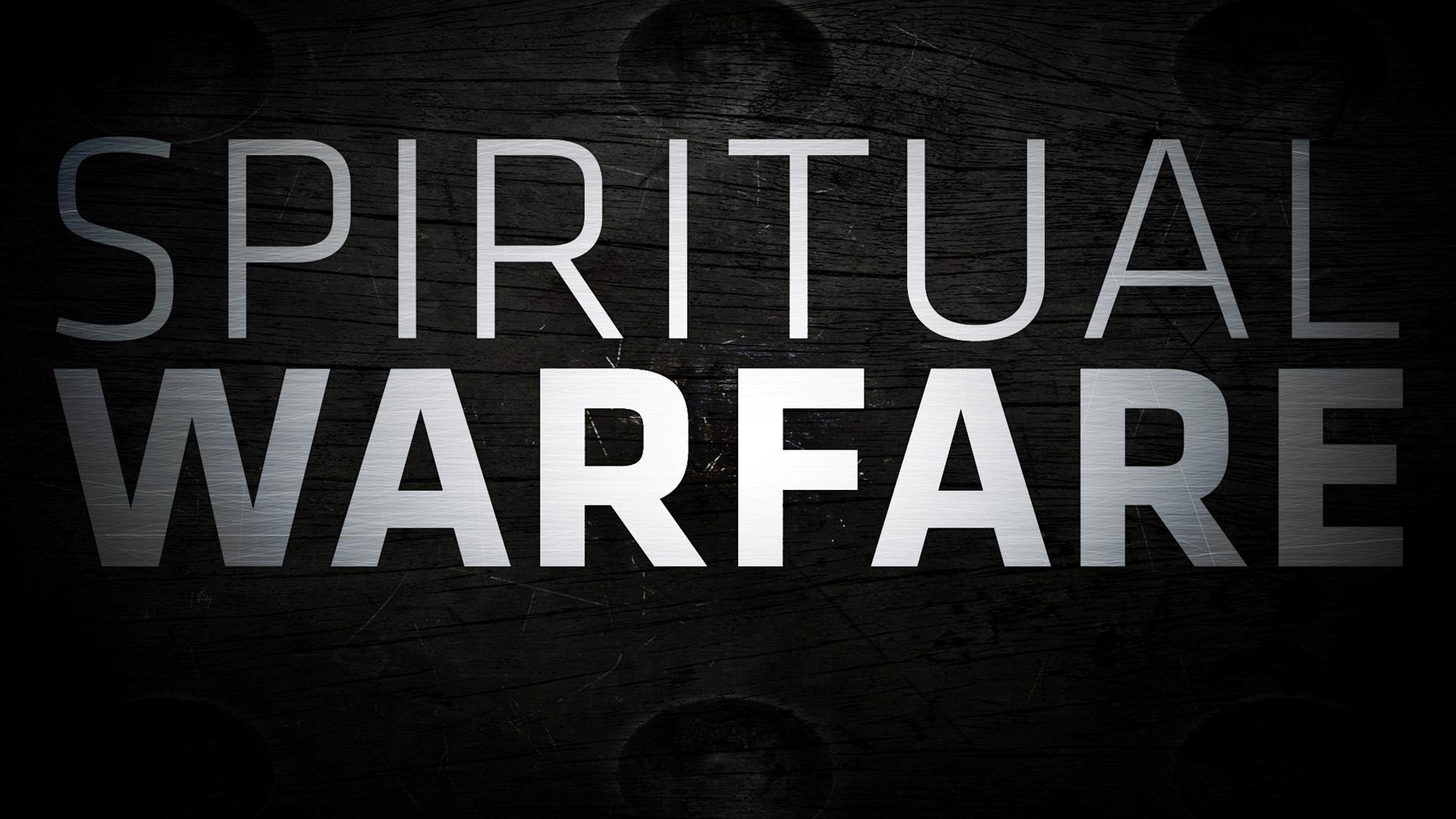 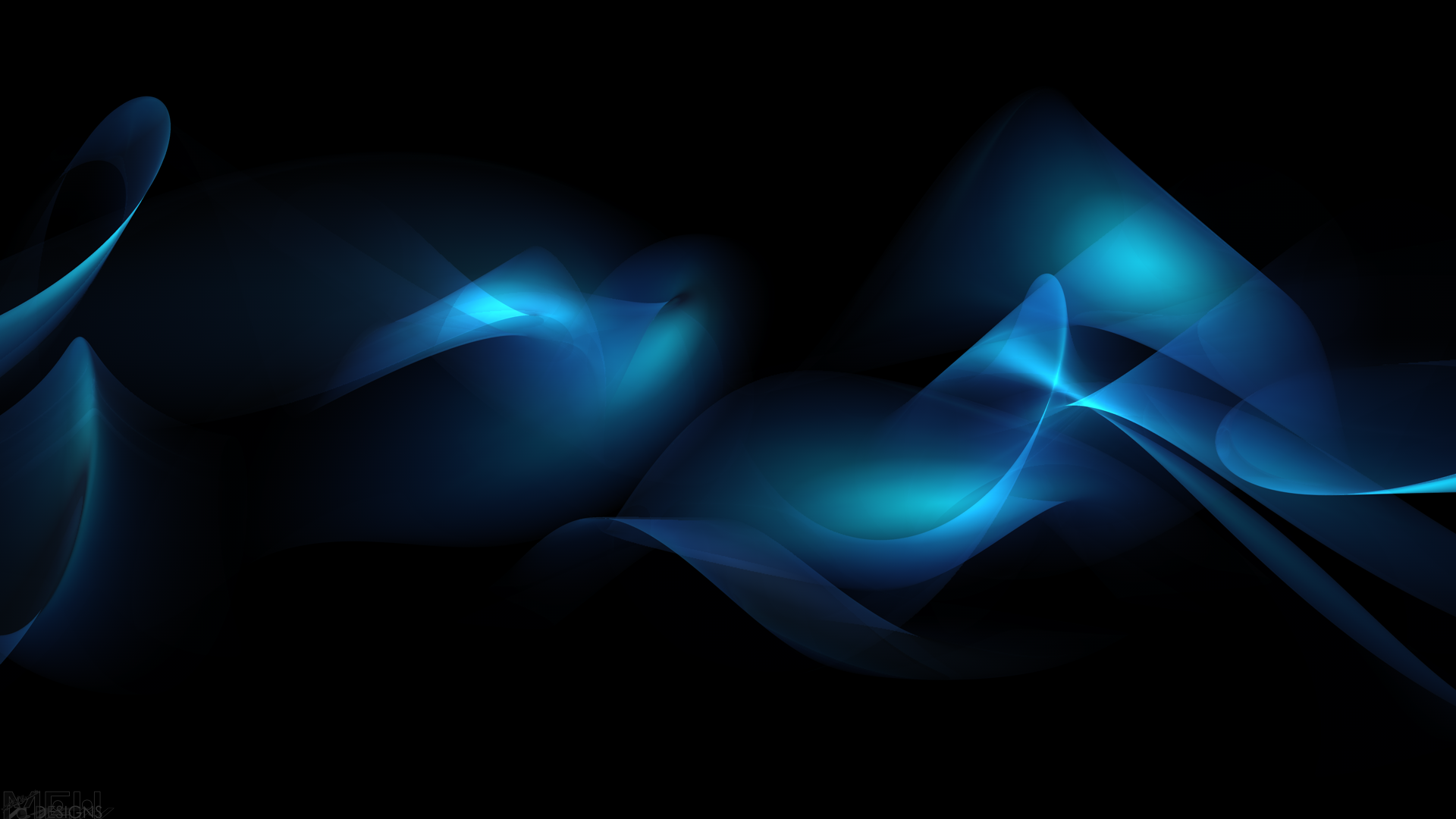 Big Idea of Ephesians 6:18b
In order to stand firm in the faith, believers must practice being spiritually alert in the battle against the devil; an alertness characterized by dependence; determination and denial of self.
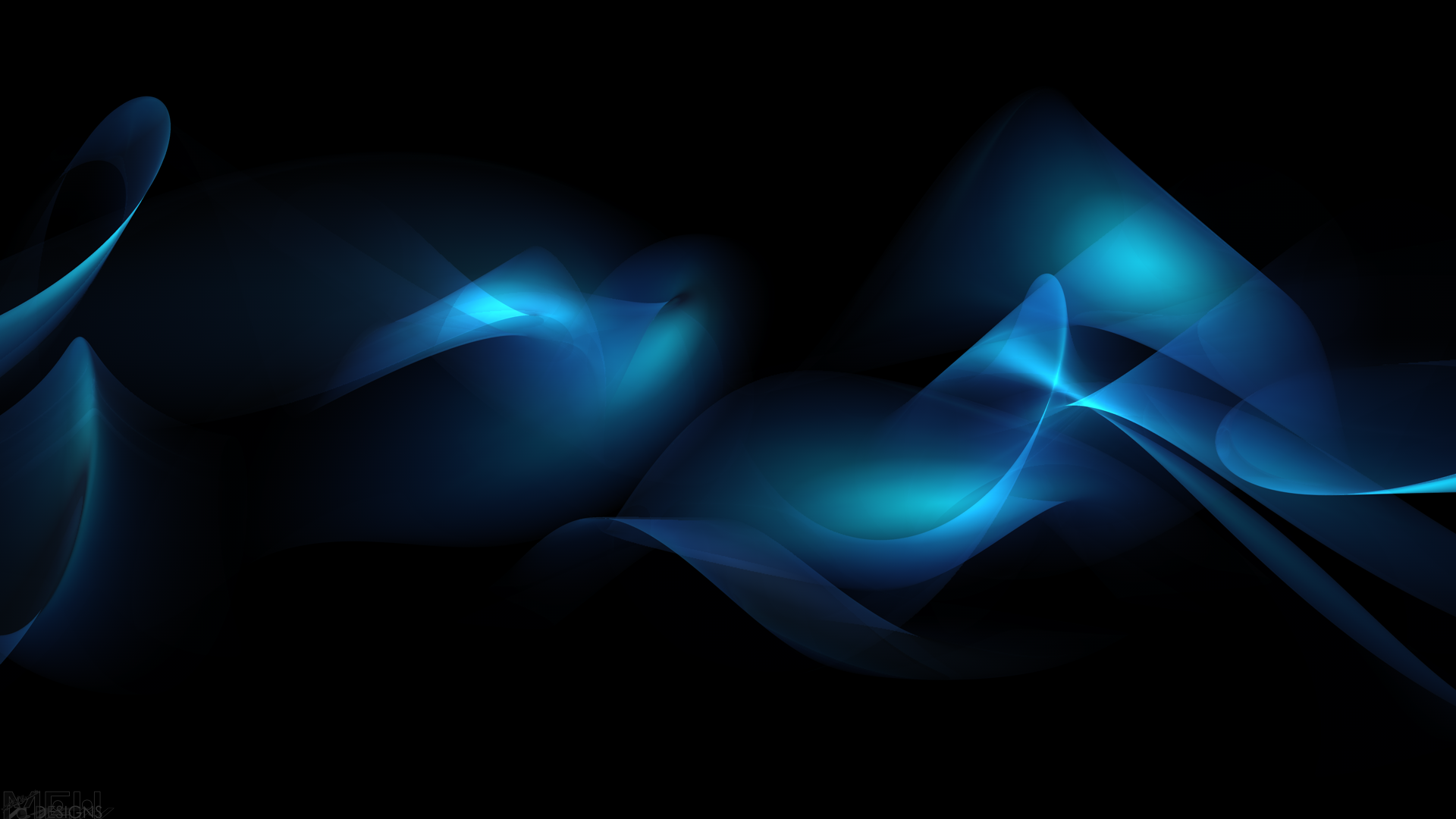 Spiritual alertness: a description
and with this in view, be on the alert…
“be on the alert” – being watchful, alert, carefully
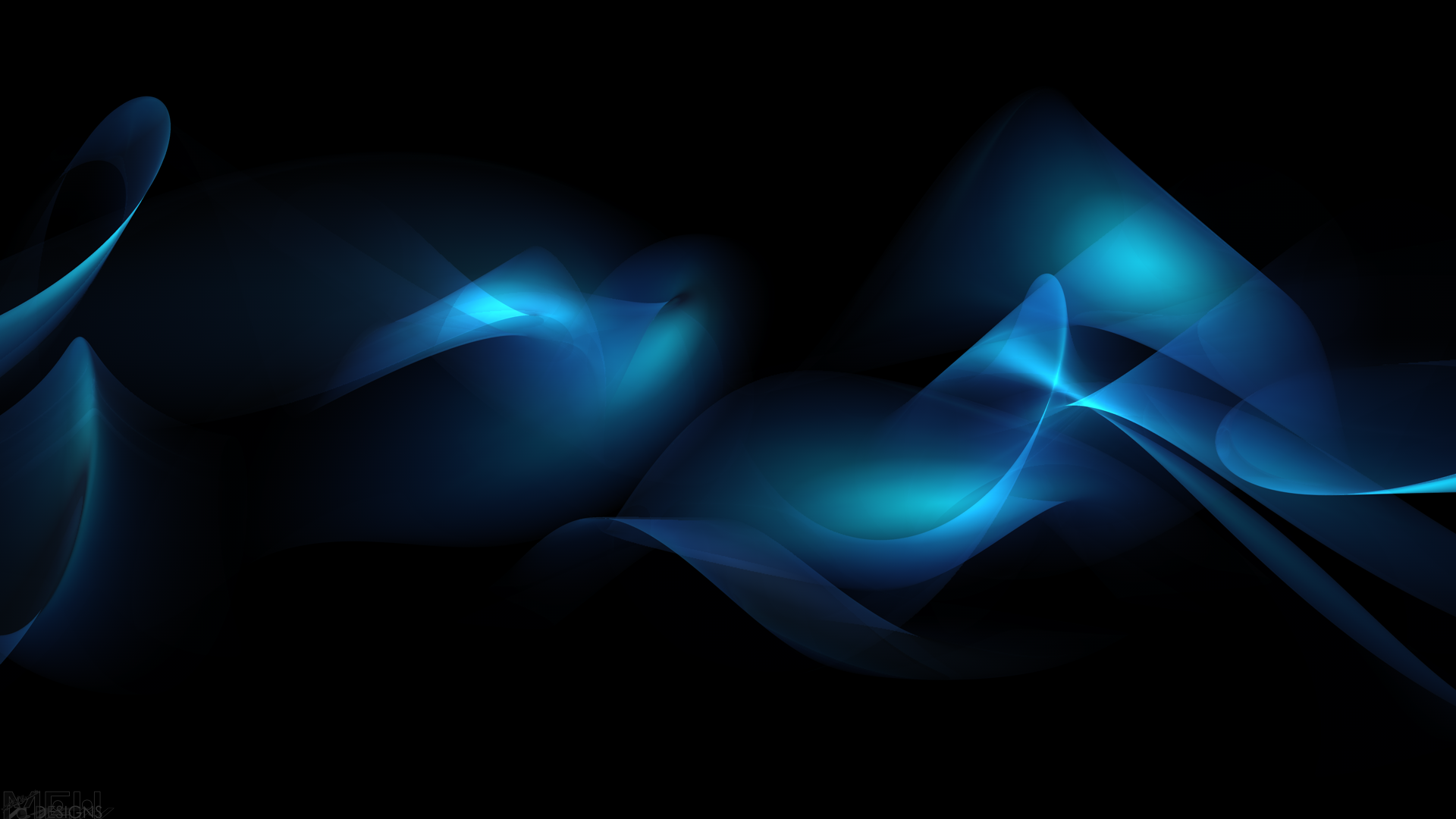 Spiritual alertness: requires dependence
and with this in view…
ESV - “to that end…” 
NIV - “with this in mind…”  
NKJV – “and being watchful to this end…” 

“With what in view?  Or, “to what end?” 

All of these are calls to look back; a call to be dependent upon something or someone that has just been revealed.
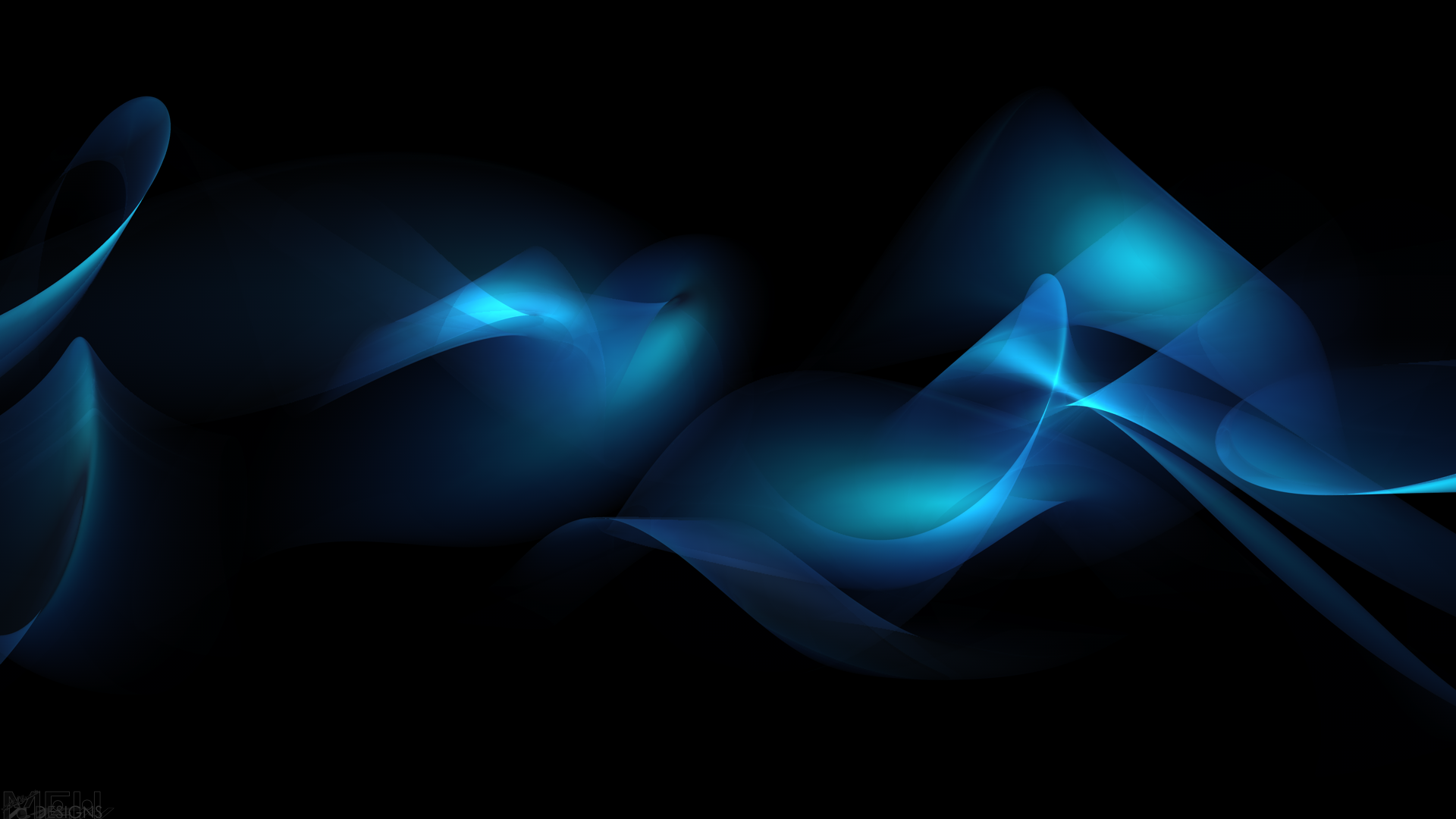 John Piper
Most people show by their priorities and their casual approach to spiritual things that they believe we are at peacetime not wartime.
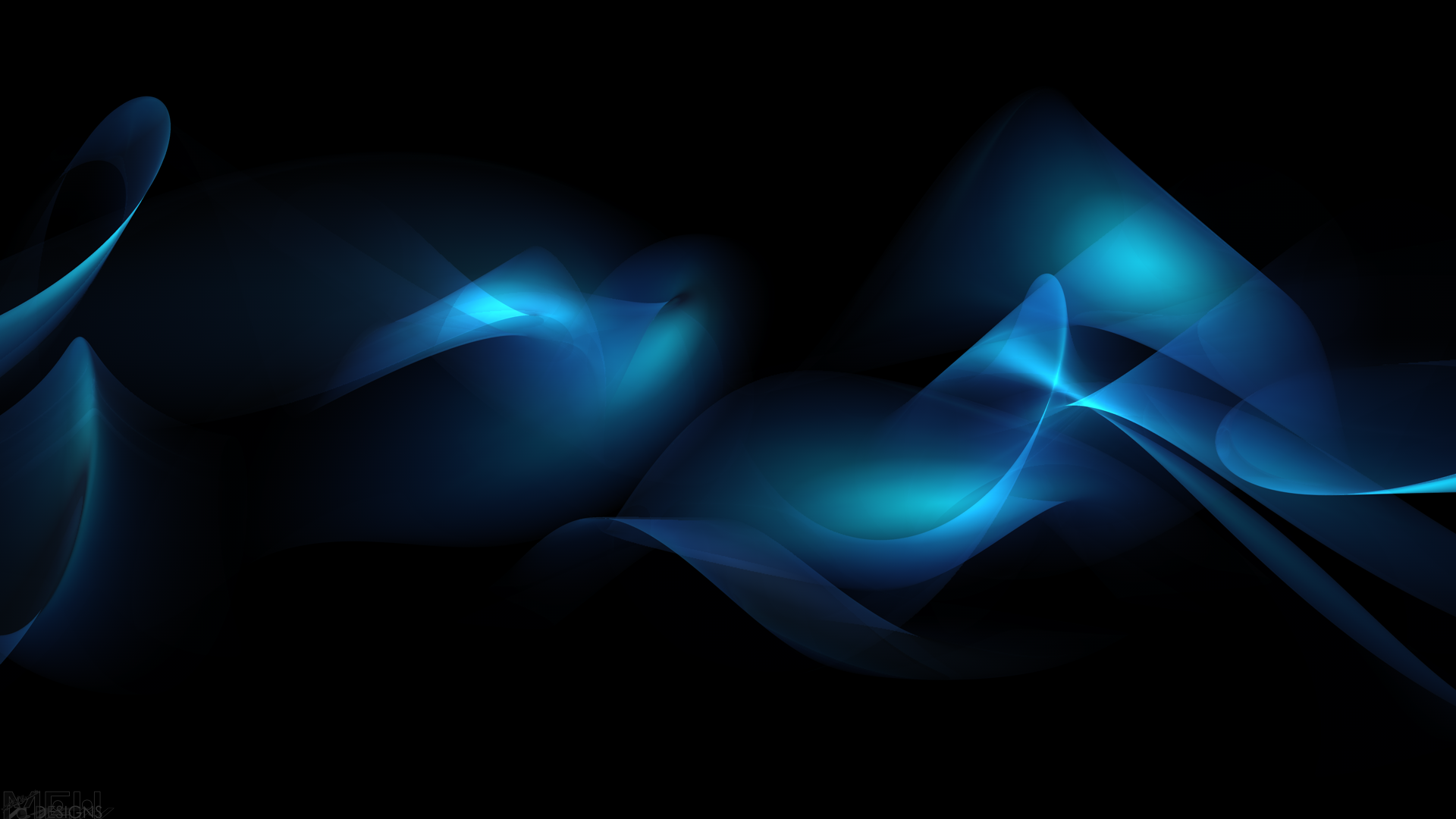 John Piper
Until you know that life is war, you cannot know what prayer is for.
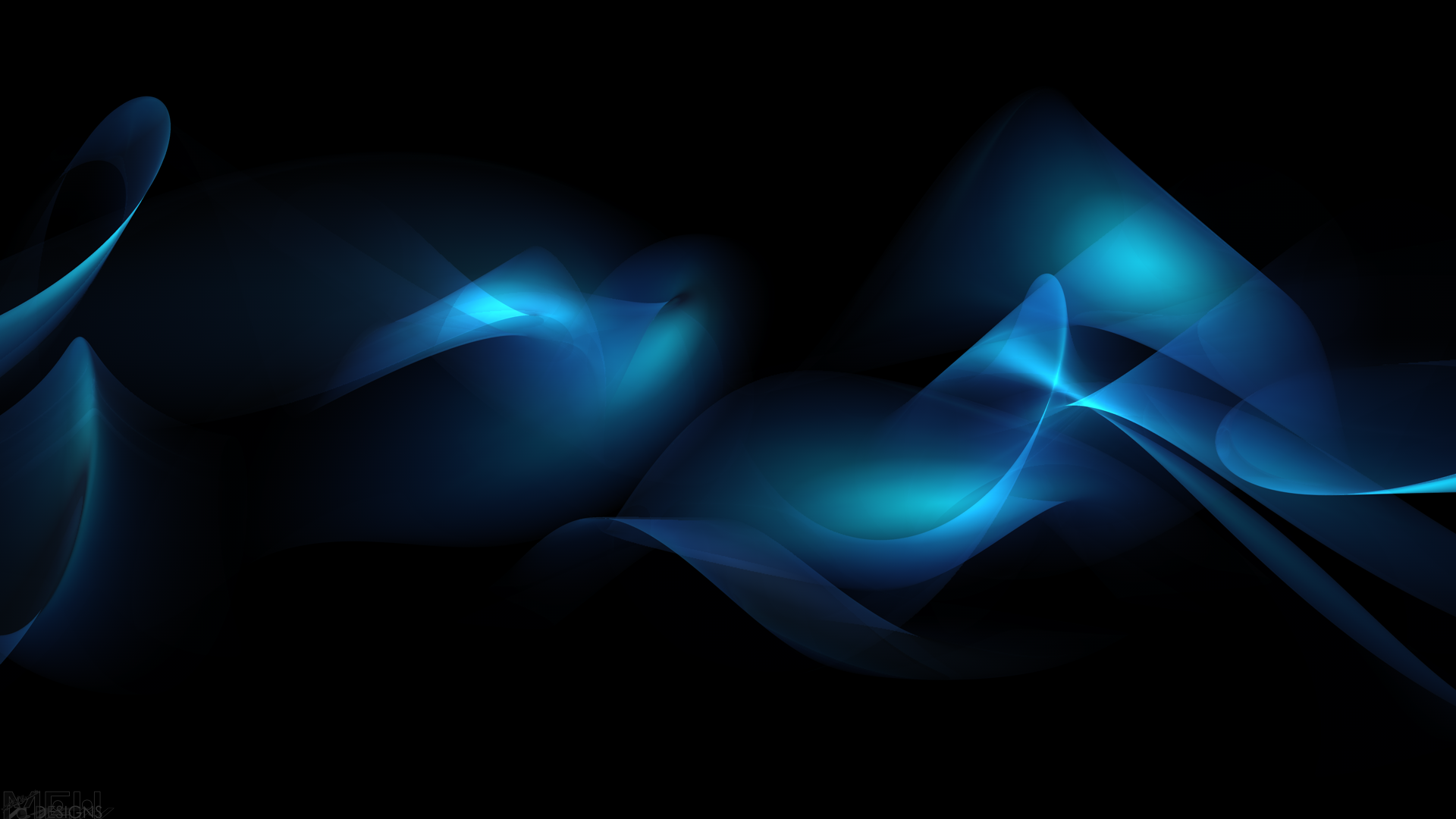 Spiritual alertness: requires determination
and with this in view, be on the alert with all perseverance
“perseverance” - full, continual, constant determination without wavering, without falling back.  We might translate it as “steadfastness” or “immovability.”
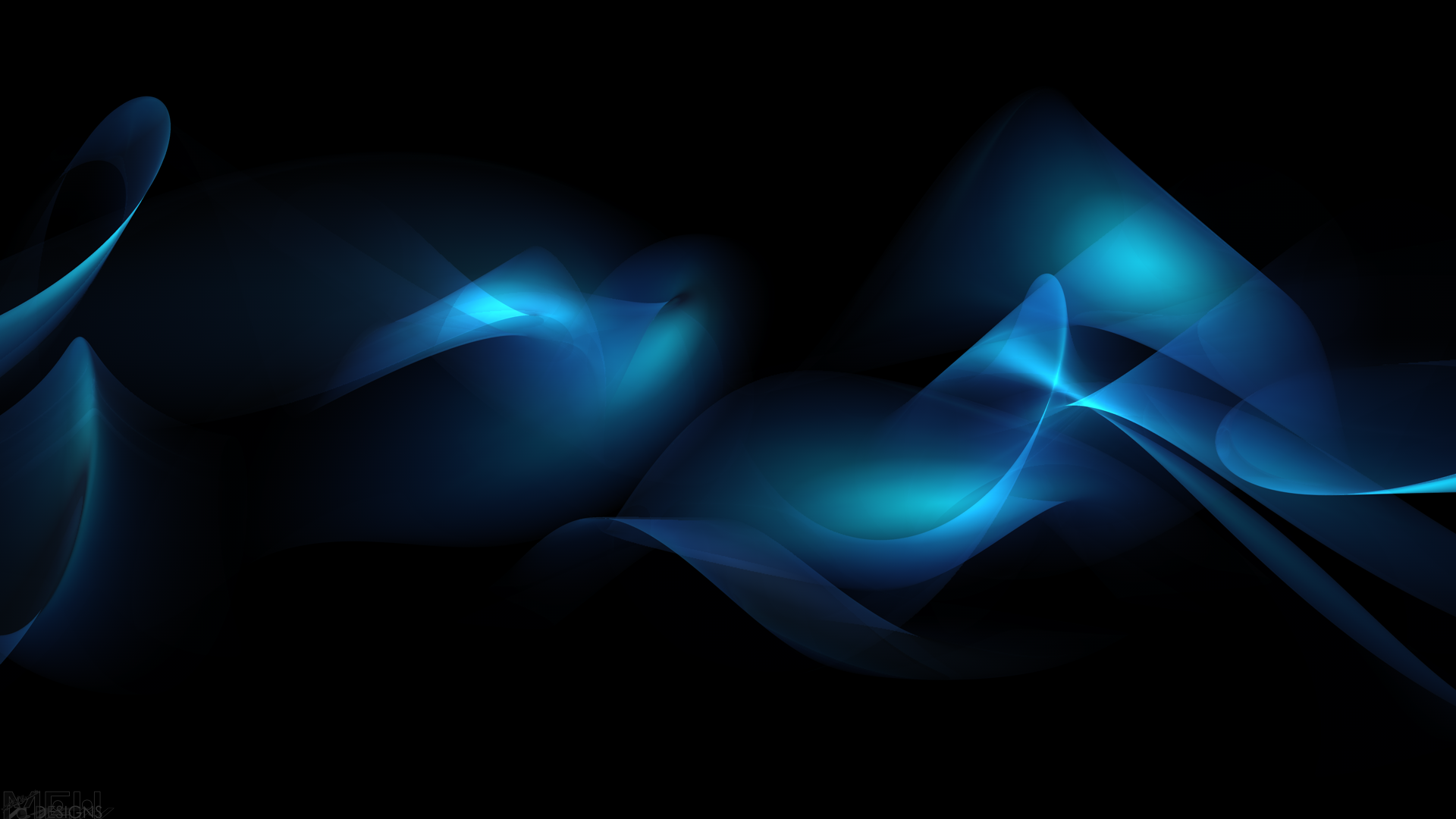 Matthew 26:36-38; 40-41
36 Then Jesus came with them to a place called Gethsemane, and said to His disciples, “Sit here while I go over there and pray.” 37 And He took with Him Peter and the two sons of Zebedee, and began to be grieved and distressed. 38 Then He said to them, “My soul is deeply grieved, to the point of death; remain here and keep watch with Me.” … 40 And He came to the disciples and found them sleeping, and said to Peter, “So, you men could not keep watch with Me for one hour? 41 Keep watching and praying that you may not enter into temptation; the spirit is willing, but the flesh is weak.”
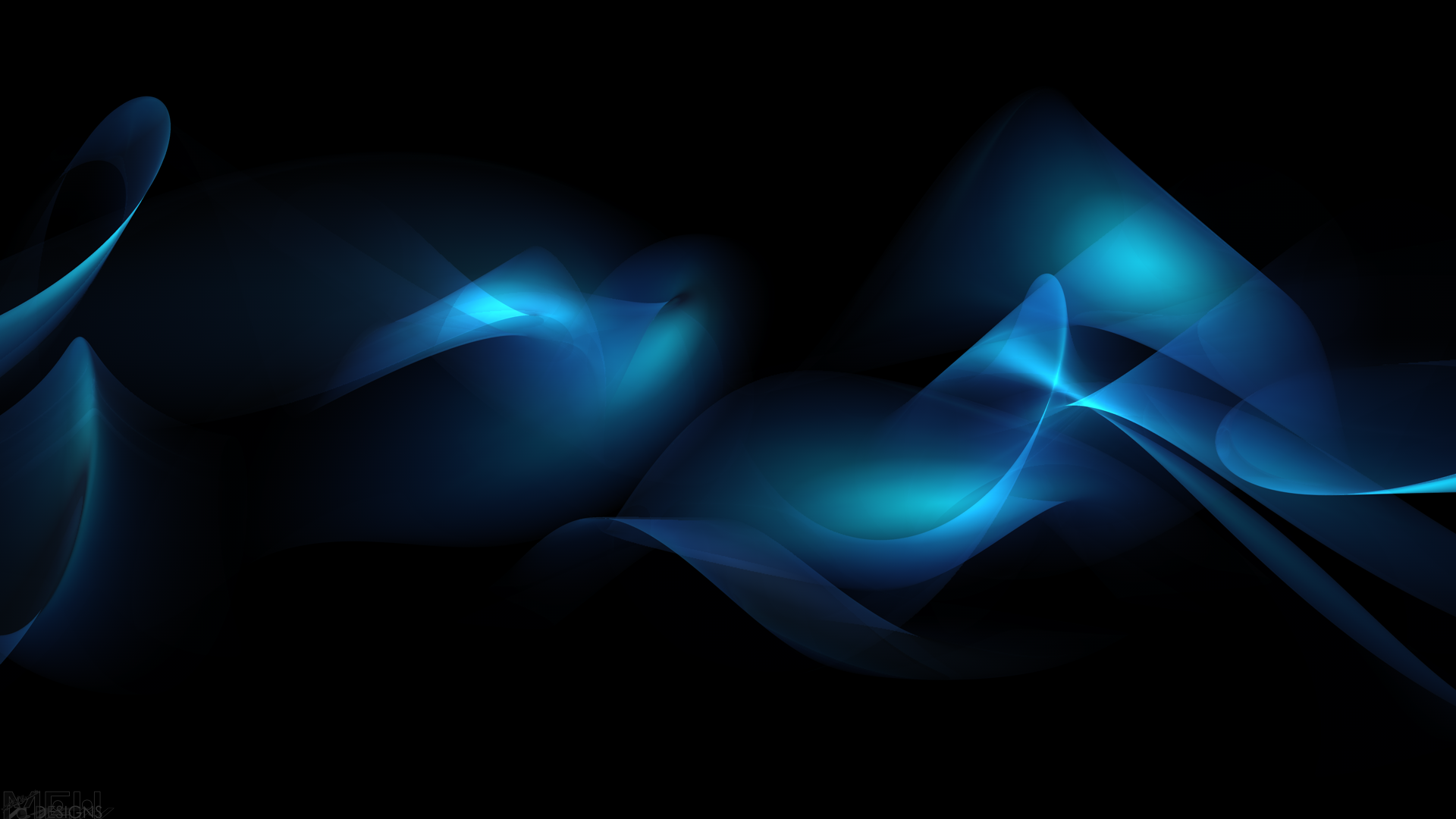 Spiritual alertness: requires denial of self
and with this in view, be on the alert with all perseverance and petition for all the saints…
“If you are going to pray for others, you must stop thinking about yourself so that you can focus on others.  Self-focused; self-absorbed people do not pray for others.”
The greatest cure to self-pity and discouragement is found in serving others to the glory of God.
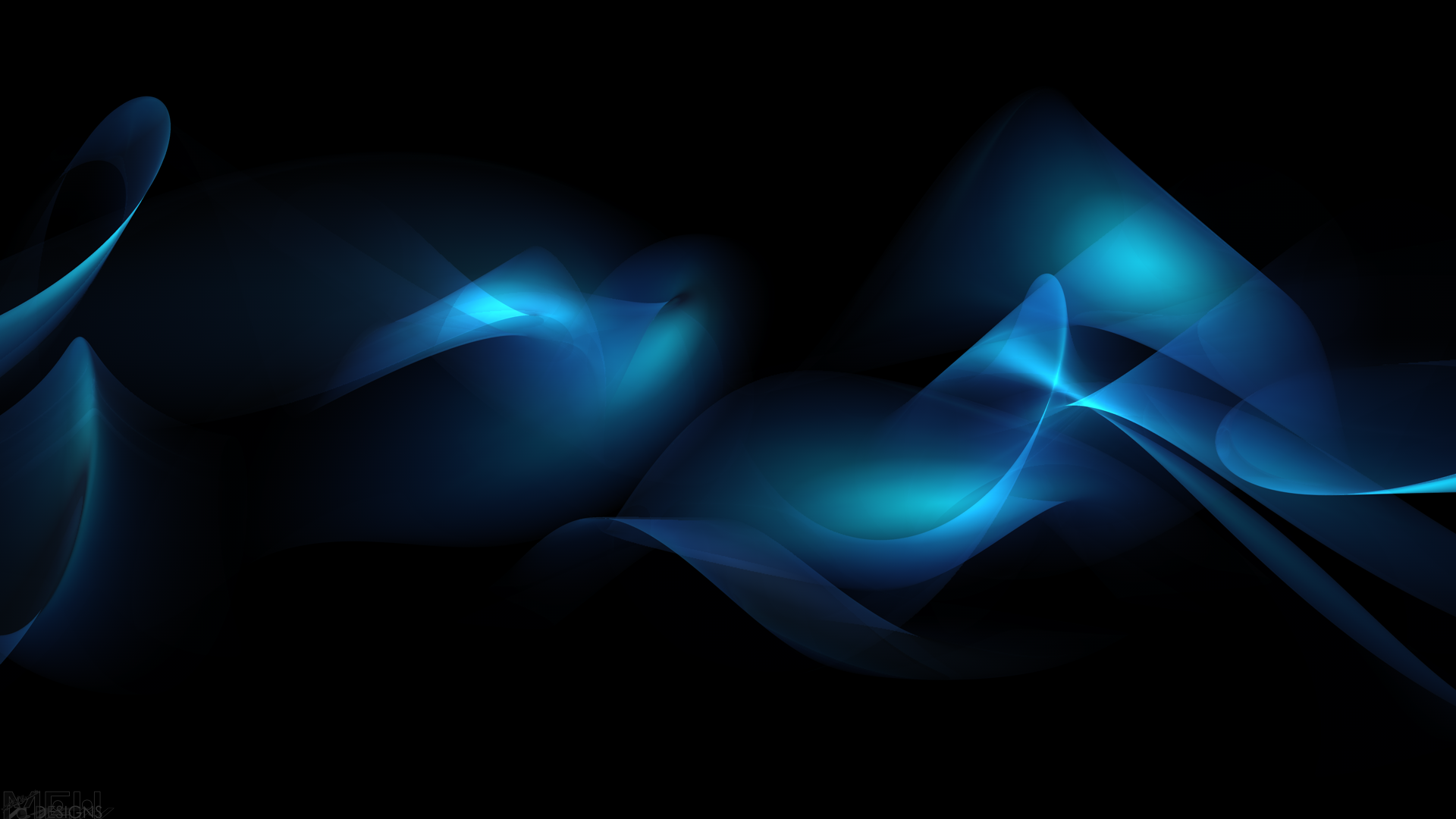 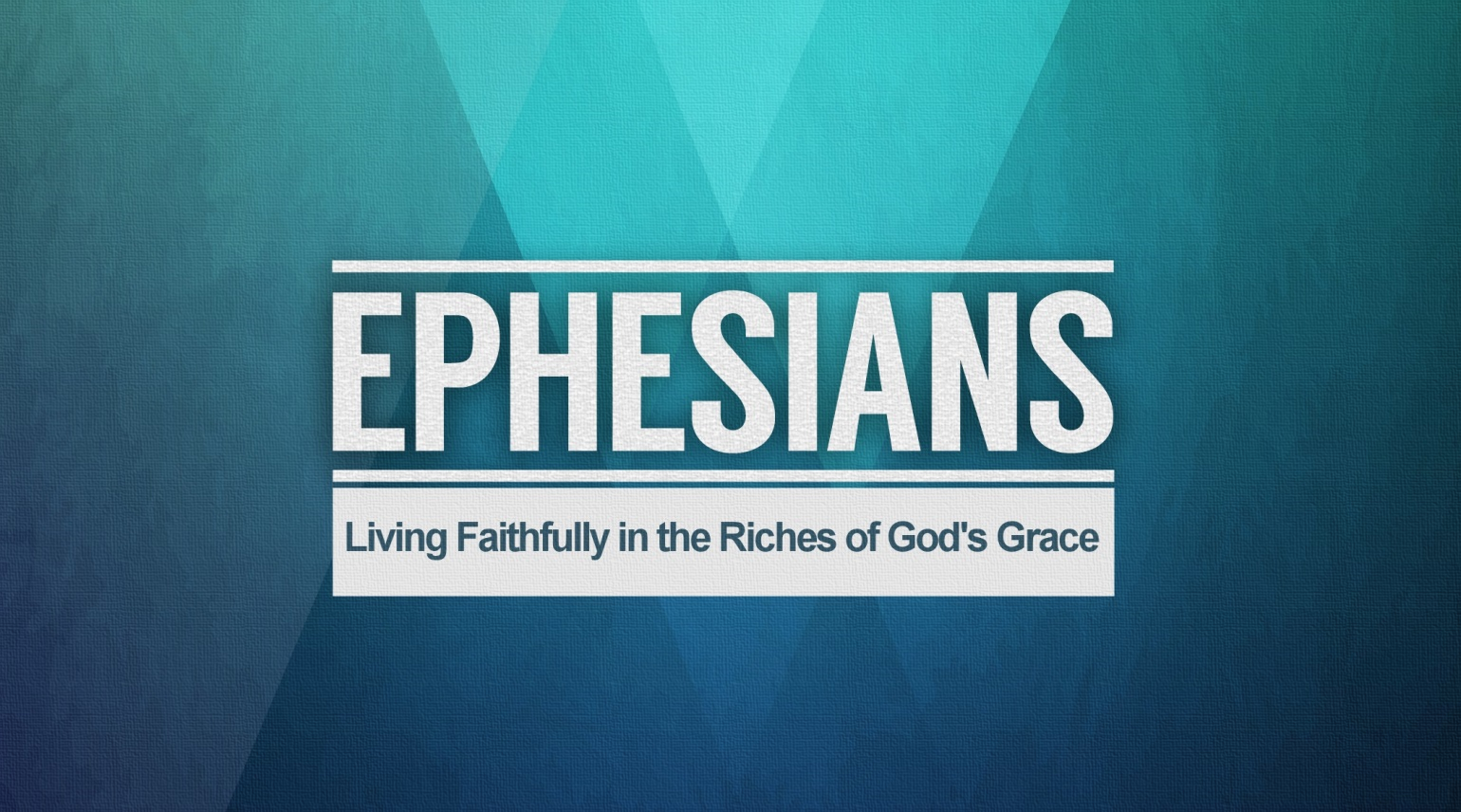